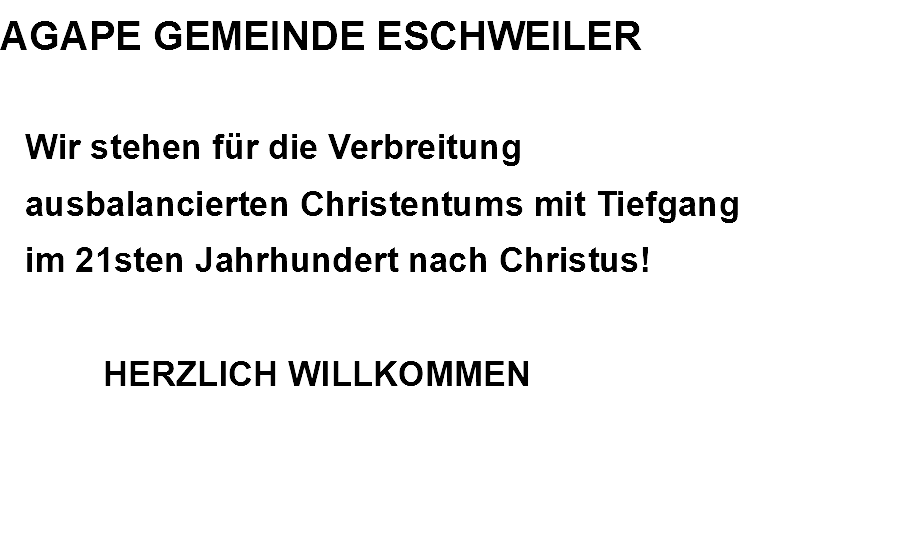 Sitze – Wandle - Stehe
Verfolge geistliche Mittelziele
Drei wichtige (Mittel-) Ziele:
Sitze – Leistungsfrei in Gott ruhen – Neue Identität – In Christus aus Gnade durch Glauben
Wandle –Dein christusähnlicher Lebensstil aufgrund deiner neuen Natur – in Liebe leben – Wandel im Geist
Stehe – Widerstände geistlich überwinden – sich das Feld nicht vom Feind rauben lassen
Sitze - Leistungsfrei in Gott ruhen
Doch Gottes Erbarmen ist unbegreiflich groß! 
Wir waren aufgrund unserer Verfehlungen tot, aber er hat uns so sehr geliebt, dass er uns zusammen mit Christus lebendig gemacht hat. 
Ja, es ist nichts als Gnade, dass ihr gerettet seid!
											Epheser 2,4+5
Sitze - Neue Identität
Zusammen mit Jesus Christus hat er uns vom Tod auferweckt, und zusammen mit ihm hat er uns schon jetzt einen Platz in der himmlischen Welt gegeben, weil wir mit Jesus Christus verbunden sind. 
Bis in alle Ewigkeit  will er damit zeigen, wie überwältigend groß seine Gnade ist, seine Güte, die er uns durch Jesus Christus erwiesen hat. 														Epheser 2,6+7
Sitze - In ihm – Dein Gilgal
Noch einmal: Durch Gottes Gnade seid ihr gerettet, und zwar aufgrund des Glaubens. 
Ihr verdankt eure Rettung also nicht euch selbst; nein, sie ist Gottes Geschenk. 
Sie gründet sich nicht auf menschliche Leistungen, sodass niemand vor Gott mit irgendetwas großtun kann. Denn was wir sind, ist Gottes Werk; er hat uns durch Jesus Christus dazu geschaffen, das zu tun, was gut und richtig ist. 
Gott hat alles, was wir tun sollen, vorbereitet; an uns ist es nun, das Vorbereitete auszuführen.			Epheser 2,8-10
Wandel – gemäß deiner neuen Natur
Aus all diesen Gründen fordere ich euch im Namen des Herrn mit Nachdruck auf, nicht länger wie die Menschen zu leben, die Gott nicht kennen. 
Ihre Gedanken sind auf nichtige Dinge gerichtet, ihr Verstand ist wie mit Blindheit geschlagen, 
und sie haben keinen Anteil an dem Leben, das Gott schenkt. 
Denn in ihrem tiefsten Inneren herrscht eine Unwissenheit, die daher kommt, dass sich ihr Herz gegenüber Gott verschlossen hat.  Epheserbrief 4,17-18
Wandel in Liebe
Nehmt euch daher Gott selbst zum Vorbild; 
ihr seid doch seine geliebten Kinder!
Konkret heißt das: Alles, was ihr tut, soll von der Liebe bestimmt sein. 
Denn auch Christus hat uns seine Liebe erwiesen und hat sein Leben für uns hingegeben 
wie eine Opfergabe, deren Duft vom Altar zu Gott aufsteigt und an der er Freude hat.
													Epheser 5,1+2
Wandel im Geist
Wenn wir im Geist leben, so lasst uns auch im Geist wandeln.
Denn wir sind sein Gebilde, in Christus Jesus geschaffen zu guten Werken, die Gott vorher bereitet hat, damit wir in ihnen wandeln sollen. 					
							 Galater 5,25  Epheser 2,10
Widerstehe den bösen Mächten!
Nun noch ein Letztes: Lasst euch vom Herrn Kraft geben, lasst euch stärken durch seine gewaltige Macht!
Legt die Rüstung an, die Gott für euch bereithält; ergreift alle seine Waffen! Damit werdet ihr in der Lage sein, den heimtückischen Angriffen des Teufels standzuhalten. 
Denn unser Kampf richtet sich nicht gegen Wesen von Fleisch und Blut, sondern gegen die Mächte und Gewalten der Finsternis, die über die Erde herrschen, gegen das Heer der Geister in der unsichtbaren Welt, die hinter allem Bösen stehen.								 Epheser 6,10-12
Behalte das Feld, lass es dir nicht vom Feind rauben!
Deshalb greift zu allen Waffen, die Gott für euch bereithält! 
Wenn dann der Tag kommt, an dem die Mächte des Bösen angreifen, seid ihr gerüstet und könnt euch ihnen entgegenstellen. 
Ihr werdet erfolgreich kämpfen und am Ende als Sieger dastehen. 			 Epheser 6,13
Drei wichtige (Mittel-) Ziele:
Sitze – Leistungsfrei in Gott ruhen – Neue Identität – In Christus aus Gnade durch Glauben
Wandle – Dein christusähnlicher Lebensstil aufgrund deiner neuen Natur – in Liebe leben – Wandel im Geist
Stehe – Widerstände geistlich überwinden – sich das Feld nicht vom Feind rauben lassen
Sitze: In Ihm haben wir die Erlösung durch sein Blut, die Vergebung  der Übertretungen nach dem Reichtum seiner Gnade! In Ihm – Erbteil; 
In Ihm -versiegelt mit dem Heiligen Geist!
Wandle: Wer sagt, das er in ihm bleibt ist auch verpflichtet so zu Leben wie er!
Stehe: Wacht, steht fest im Glauben, 
seid mannhaft, seid stark!

Lasst alles bei euch in Liebe geschehen! 1.Korinther 16,14

Alles vermag ich in dem, der mich kräftigt. Phi 4,13
Persönliche Besinnung & Gebetsdienst
Was hat der Heilige Geist heute zu DIR geredet?
Wie wirst Du damit umgehen?

Wenn Du ein kurzes Segnungsgebet wünschst,
      dann komme dazu jetzt einfach nach vorne!

Du kannst auch nach dem Gottesdienst unsere Mitarbeiter 
bezüglich eines Gesprächs mit Gebet ansprechen.
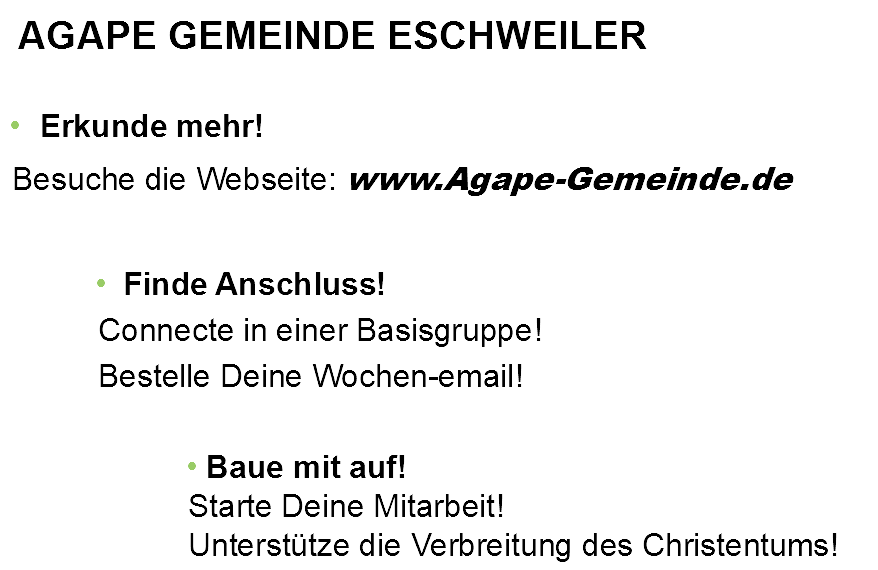